The Stanley Parable
Jiahao (Puck) Cai
https://www.youtube.com/watch?v=fBtX0S2J32Y
How to play this game?
The game is presented to the player from the first-person perspective. 
The player can move around and interact with certain elements of the environment, such as pressing buttons or opening doors, but has no other controls.
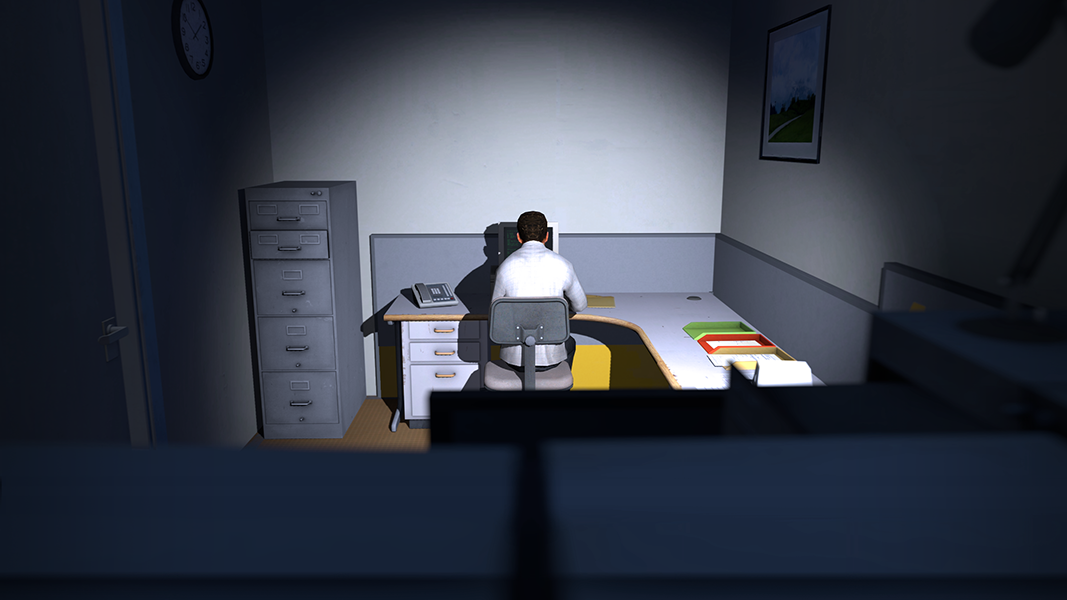 You play with a narrator.
You can choose to fellow the voiceover or not
You can choose but sometime you can’t choose
Open ending
Endless endings
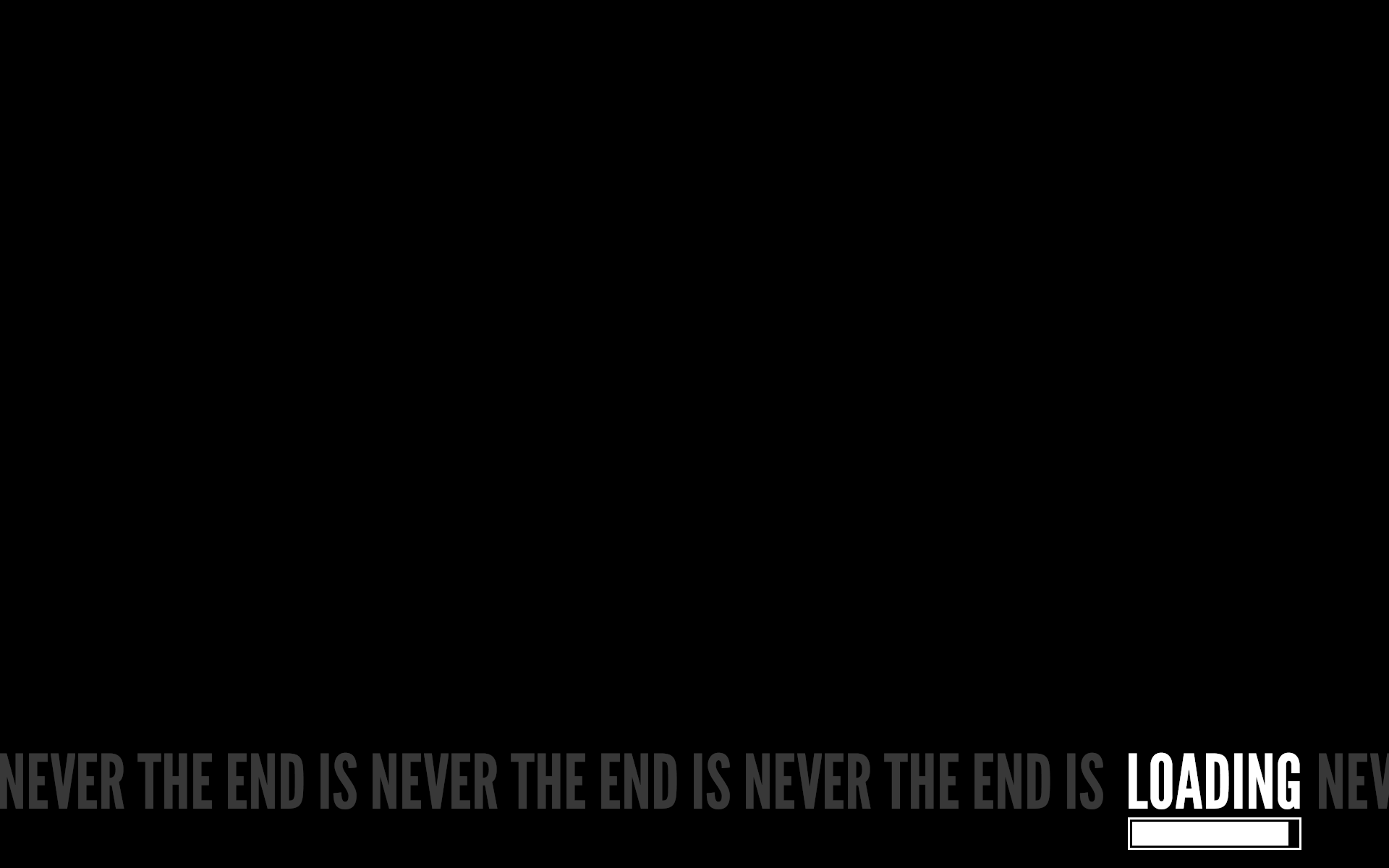 http://steamcommunity.com/sharedfiles/filedetails/?id=186880524
Why do I think it is avant-garde?
Players can violate the rule of following the instructions
It’s still a game and a story but it tries to make player think critically what the game is and what life is.
Sometimes we can make choices, but we don’t know if it’s correct or not.
Sometimes we just can’t make choices. It seems like someone is controlling everything like the narrator. 
What is freedom?
Are we playing this game or the game is fooling us?